Beleggen
sparen, obligaties en aandelen
Beleggen
Obligaties
Aandelen
Sparen is/of beleggen
Beleggen 
is het vastleggen van geld voor langere of kortere tijd met als doel om in de toekomst financieel voordeel te behalen.
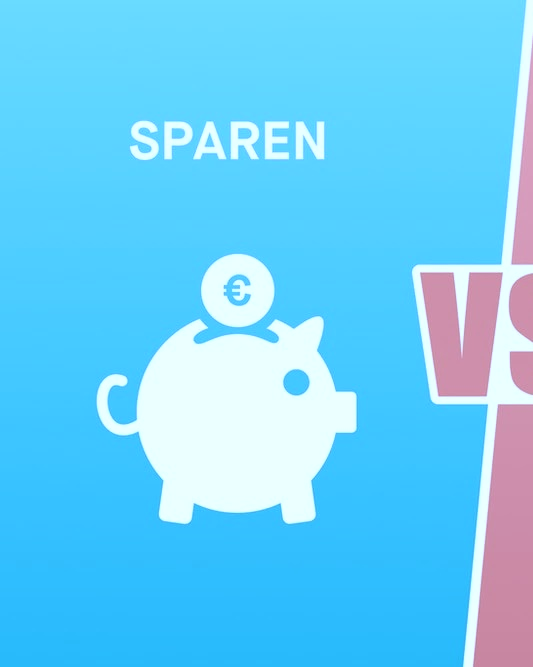 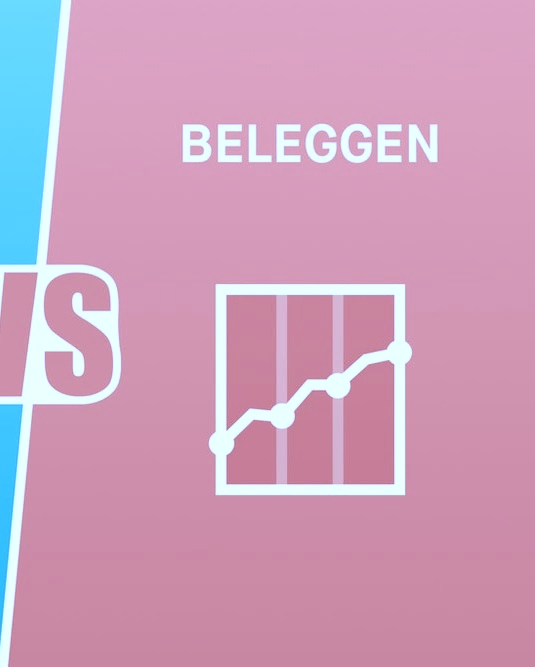 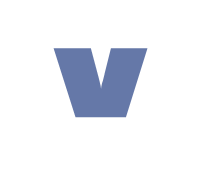 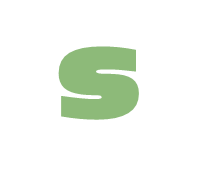 weinig/geenrisico
groter/grootrisico
weiniginkomen
kans opgroter inkomen
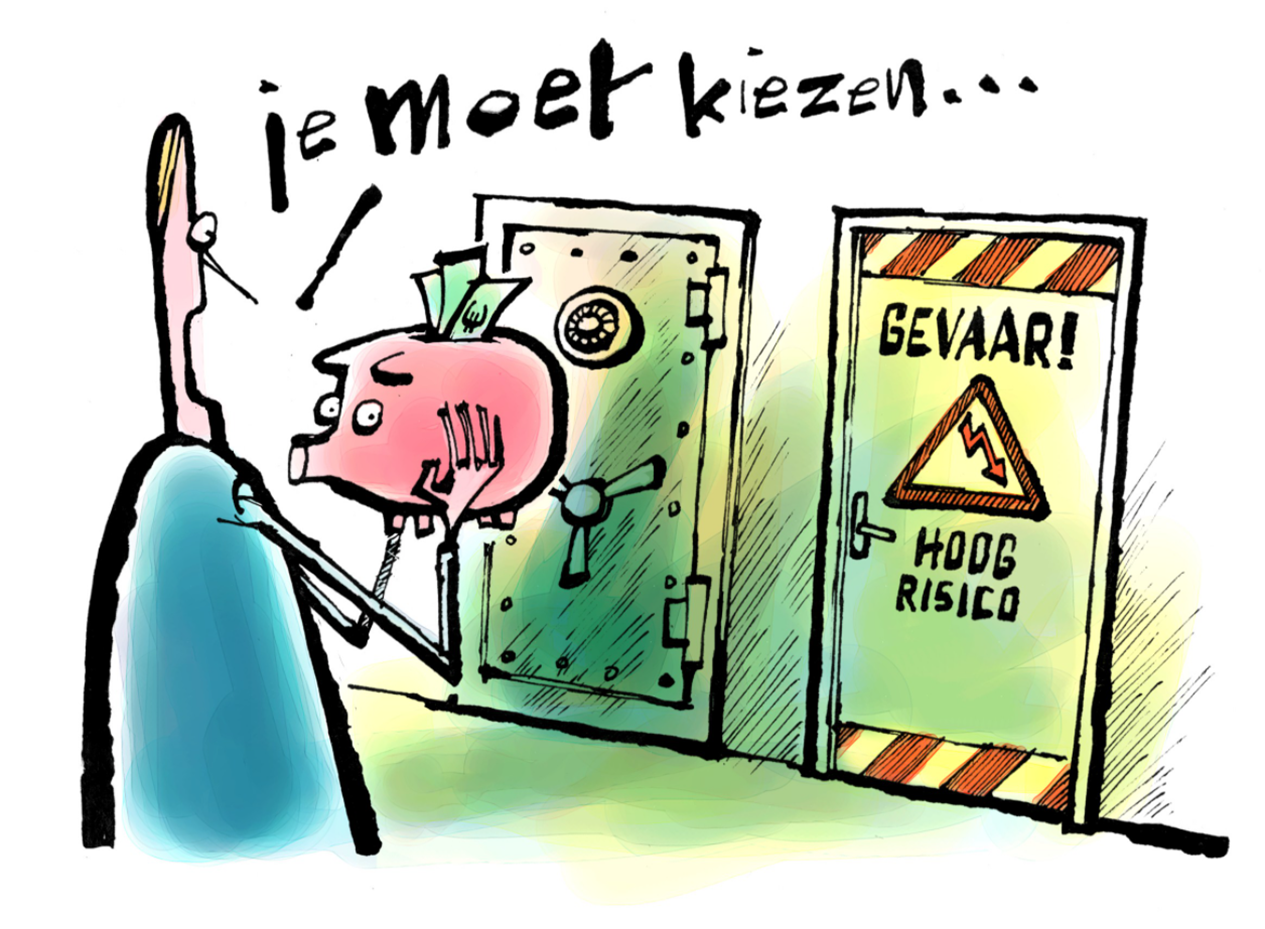 Beleggen: hoeveel risico neem je?
Laag risico
Laag rendement
Stel je hebt als gezin € 10.000 “over”.
Wat zou jij dan kiezen?
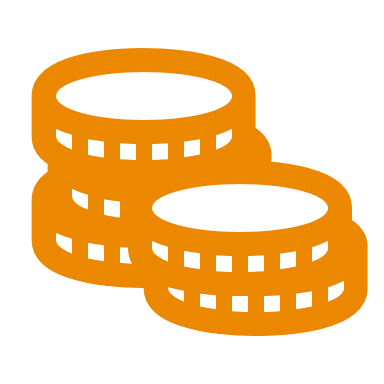 Derivaten
Rendement
Onroerend goed
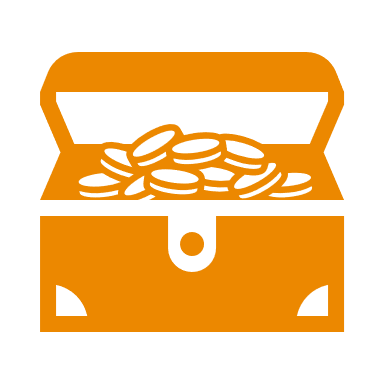 Stel je hebt als gezin € 500.000 “over”.
Verandert dat je keuze?
Hoog risico
Mogelijk hoog rendement
Aandelen
meer vermogen zorgt voor (relatief)meer inkomen uit vermogen
Obligatie
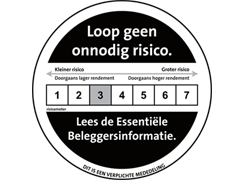 Risico
Spaargeld
Spaargeld - risico
Spaargeld vrij opneembaar
→ als je minder rente krijg dan de inflatie = koopkrachtverlies
→ bedrag is “maar” tot € 100.000 gegarandeerd als de bank failliet gaat
	(depositogarantiestelsel)

Spaargeld vastzetten (levert iets meer rente op)
→ boete als je eerder wilt opnemen
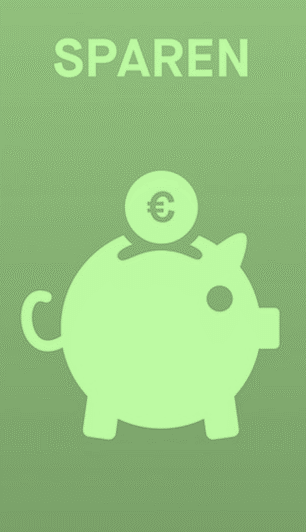 Obligatie
Bron: YouTube, argentaBE
Obligatie(lening)
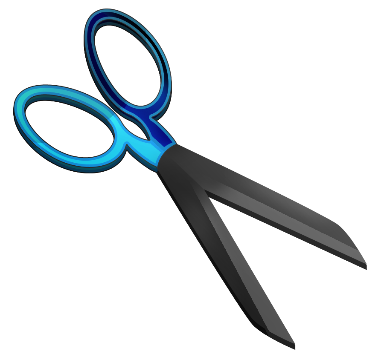 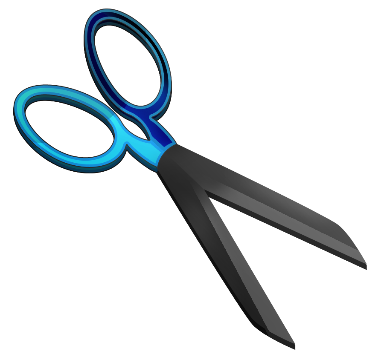 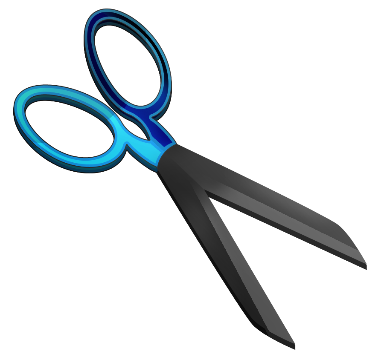 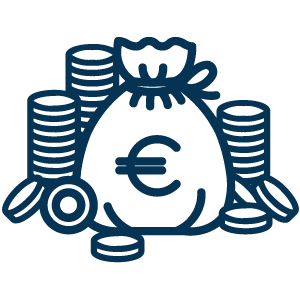 Grote lening van bedrijf of overheid
Onder vooraf bepaalde vooraarden:
vast bedrag (nominale waarde)
een vaste looptijd (bijvoorbeeld 5 jaar)
een vaste (coupon)rentevergoeding
Obligatielening

nominaal € 1.000,-
5 jaar
2,8% rente jaarlijks
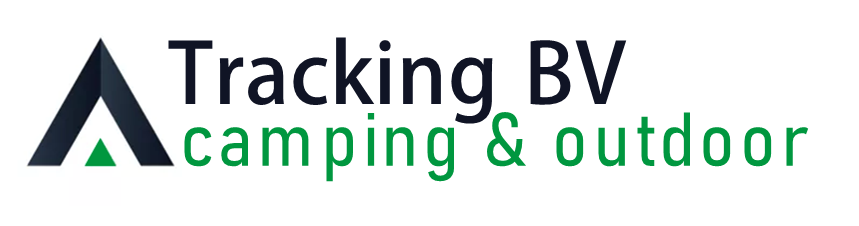 Deel 3
€ 1.000
Deel …
€ 1.000
Deel 1
€ 1.000
Deel 2
€ 1.000
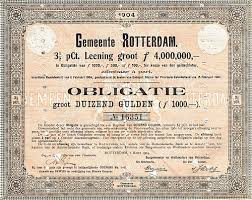 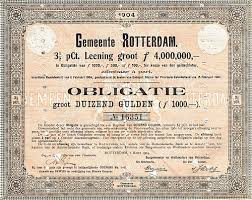 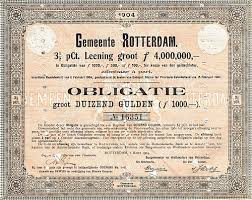 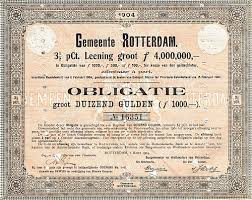 Rendement obligaties
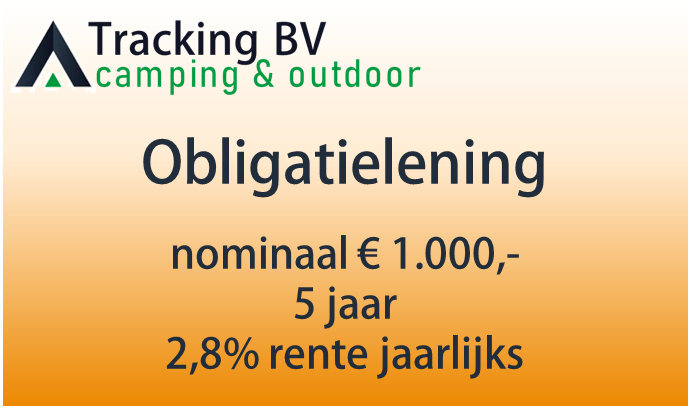 2020
2021
2022
2023
2024
2025
?
€ 28
€ 28
€ 28
€ 28
€ 28
€ 1.050
€ 1.000
€ 28
× 100% = 2,67%
€ 1050
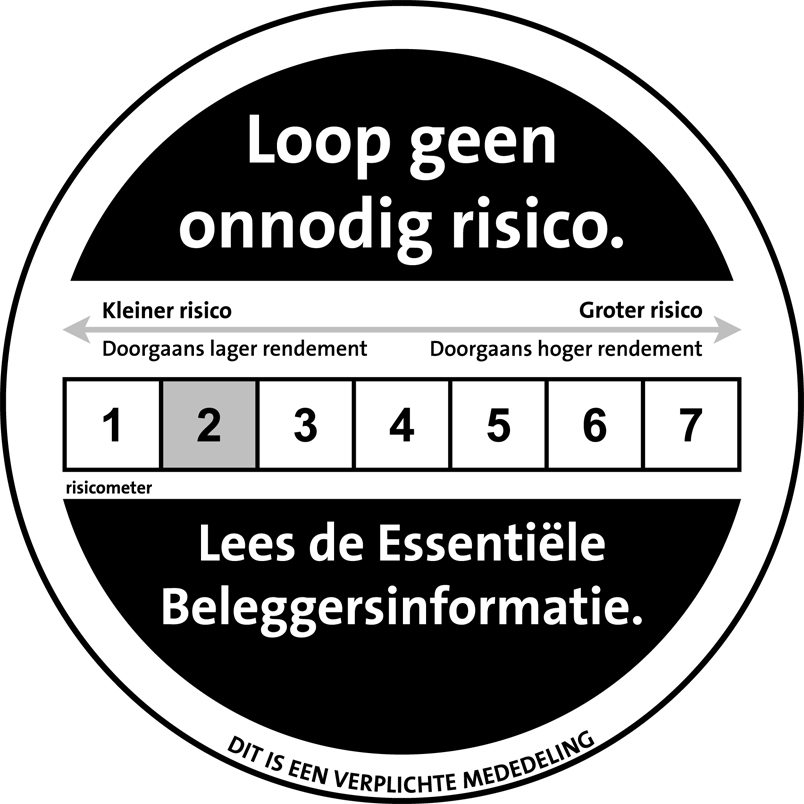 Obligatie
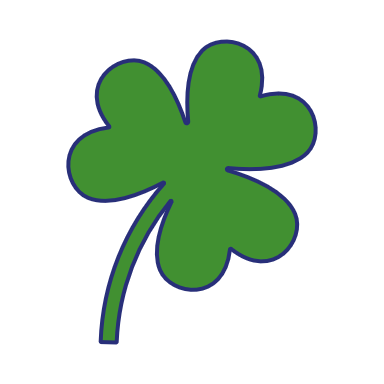 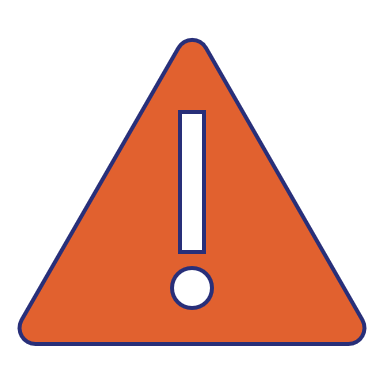 Kansen
Risico's
Rente (vast)
obligatiehouder ontvangt elke periode een vast rentepercentage over de nominale waarde
Faillissement
de lener kan het bedrag dan niet meer terug betalen.
Koerswinst
de obligatie kan in koers stijgen; verkoop levert dan meer op dan de prijs waarvoor deobligatie werd gekocht
Koersverlies
Als de rente op spaargeld stijgt, is jouw obligatie minder aantrekkelijk: de koers zaldan gaan delen.
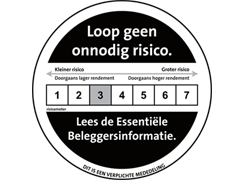 Een onderneming heeft € 20 miljoen euro nodig voor de uitbreiding van haar productiefaciliteit. Het bedrijf plaatst hiervoor een 4 jarige obligatielening met een couponrente van 3,5%.
In de directie is er een discussie over de hoogte van de nominale waarde van elke obligatie.
Welk argument zal directielid 2 gebruiken?Verklaar je antwoord.
Er wordt gekozen voor € 1.000 nominale waarde.Na afloop van de inschrijfperiode worden er 20.500obligaties geplaatst tegen een koers van 104,5%.
Verklaar waarom de emissiekoers hoger kan liggen dan de nominale waarde.
Hoeveel geld haalt het bedrijf in totaal op met deze lening?
Wat is het rendement van een belegger over het eerste jaar als hij de obligatie niet verkoopt.
Wat is het rendement van de belegger als hij direct na ontvangst van de eerste couponrente de obligatie verkoopt tegen een koers van 107%.
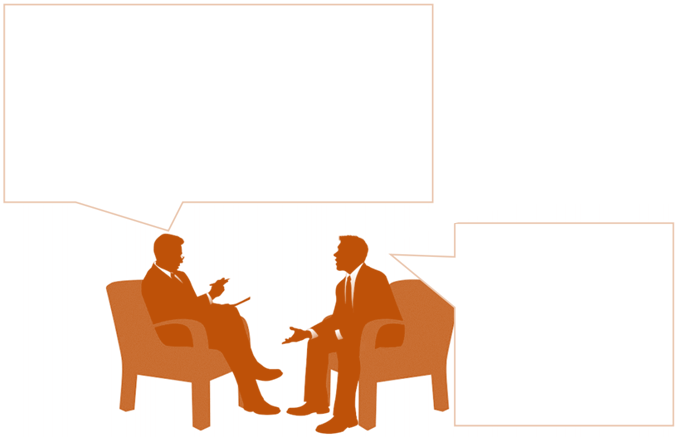 2
Ik denk dat we beter een lagerenominale waarde kunnen kiezenvan € 1.000, want….
1
Ik stel eennominalewaarde van€ 100.000 voor.
Een onderneming heeft € 20 miljoen euro nodig voor de uitbreiding van haar productiefaciliteit. Het bedrijf plaatst hiervoor een 4 jarige obligatielening met een couponrente van 3,5%.
In de directie is er een discussie over de hoogte van de nominale waarde van elke obligatie.
Welk argument zal directielid 2 gebruiken?Verklaar je antwoord.
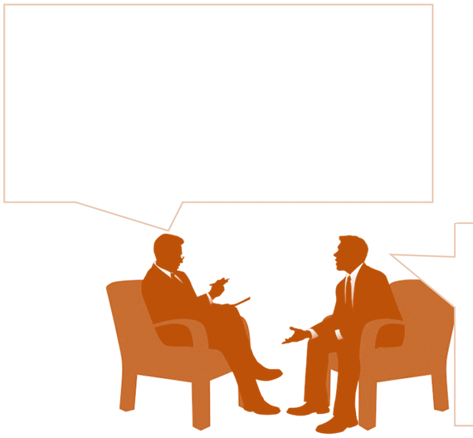 2
Ik denk dat we beter een lagerenominale waarde kunnen kiezenvan € 1.000, want….
Mogelijk(e) argument(en):
Dan kunnen meer mensen zich een obligatie permitteren, waardoor we makkelijker geld kunnen ophalen.
Omdat de obligatie beter betaalbaar is, is hij beter verhandelbaar; waardoor mensen hem graag willen kopen.

Als je makkelijker geld kan ophalen, zal de koers stijgen en haal je in verhouding goedkoper/meer geld op.
Een onderneming heeft € 20 miljoen euro nodig voor de uitbreiding van haar productiefaciliteit. Het bedrijf plaatst hiervoor een 4 jarige obligatielening met een couponrente van 3,5%.
Er wordt gekozen voor € 1.000 nominale waarde. Na afloop van de inschrijf-periode worden er 20.500 obligaties geplaatst tegen een koers van 104,5%.
Verklaar waarom de emissiekoers hoger kan liggen dan de nominale waarde.

Hoeveel geld haalt het bedrijf in totaal op met deze lening?

Wat is het rendement van een belegger over het eerste jaar als hij de obligatie niet verkoopt.

Wat is het rendement van de belegger als hij direct na ontvangst van de eerste couponrente de obligatie verkoopt tegen een koers van 107%.
Als de obligatie heel aantrekkelijk is (ten opzichte van alternatieven) willen beleggers er best meer voor betalen. Bijvoorbeeld als de rente op de obligatie > rente bij de banken.
104,5% van 1.000 = € 1.045 per obligatie × 20.500 stuks = € 21.422.500
3,5% rente over 1.000 = € 35	over een belegging van € 1.045	= 3,35%
€ 35 rente + € 25 koerswinst	over een belegging van € 1.045	= 5,74%
Aandelen
Bron: YouTube, argentaBE
Aandelen
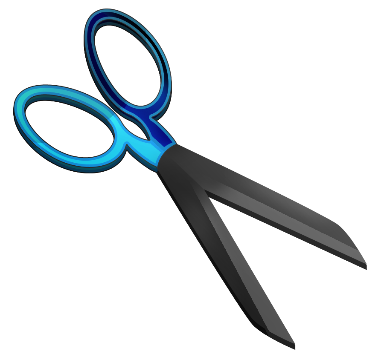 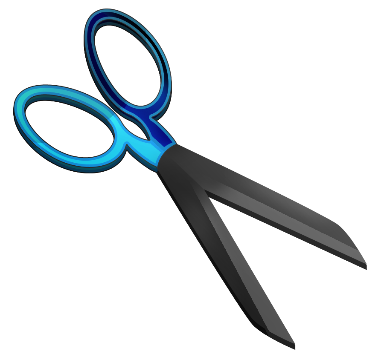 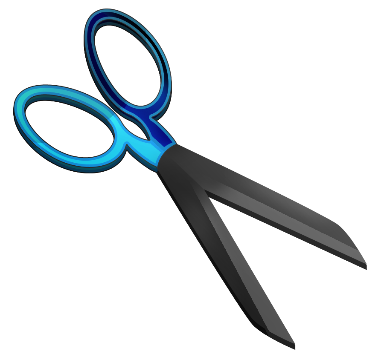 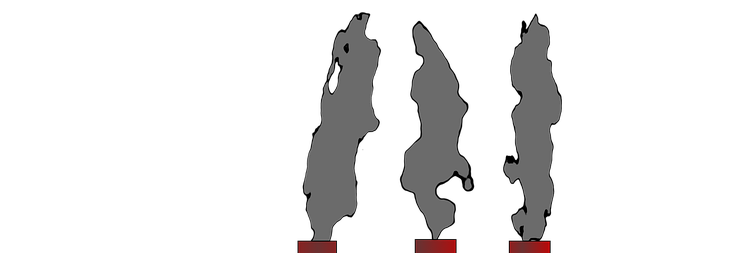 Aandeel maakt je economisch mede-eigenaar
Geld dat bedrijf bij uitgifte aandeel ontvangt, blijft van het bedrijf (geen terugbetaling)
Aandeel geeft :
recht op deel van de winst (dividend)
recht op inspraak beleid
Aandeel NV is vrij verhandelbaar:
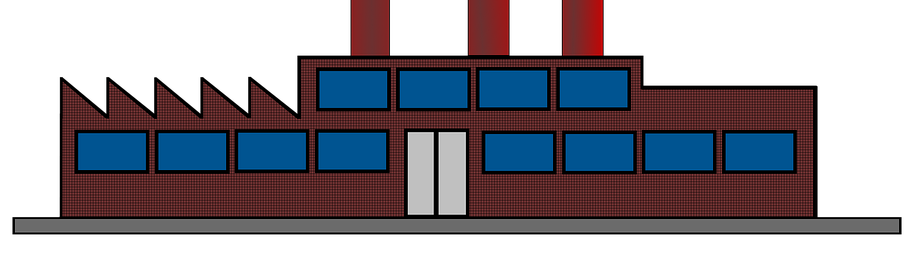 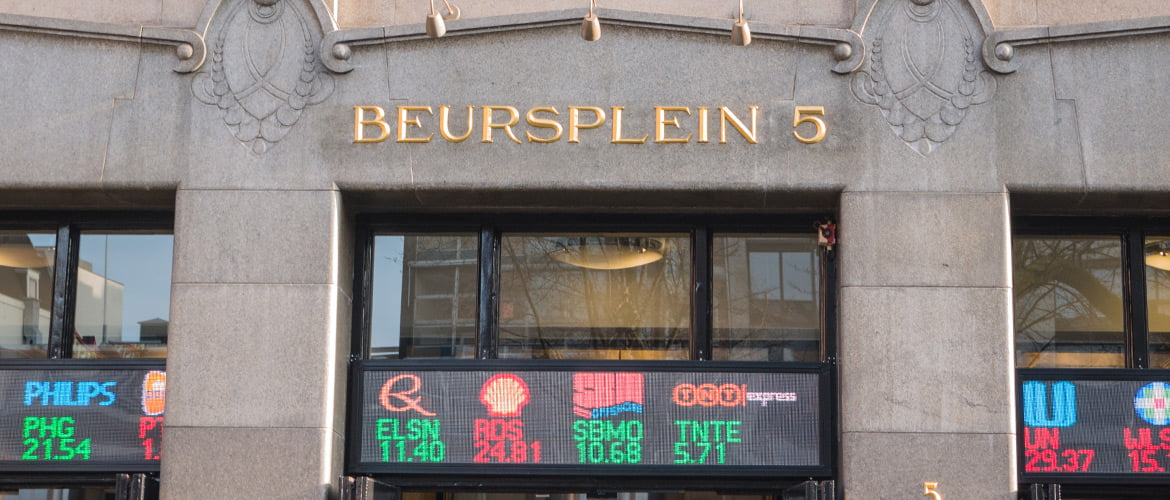 Deel 1
€ 500
Deel 3
€ 500
Deel 2
€ 500
Deel …
€ 500
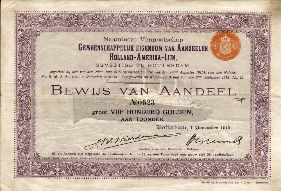 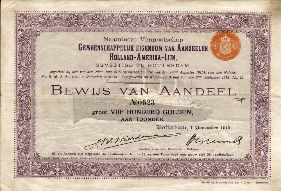 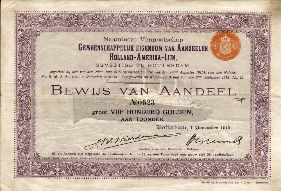 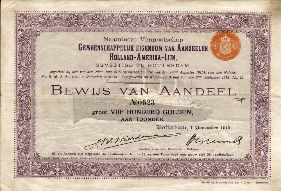 AANDEEL

nominaal € 500,-
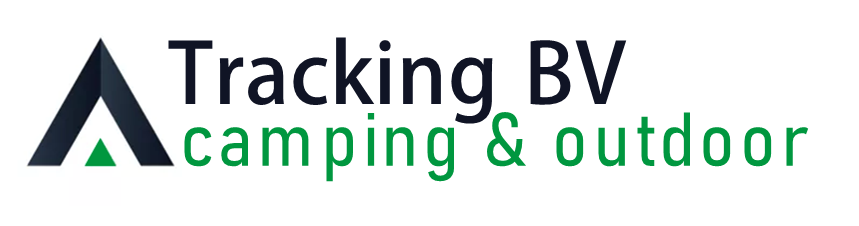 Rendement aandelen
Aandeel geeft recht op deel van de winst(dividend)
Aandeel kan geld opleveren door het voorhoger bedrag weer door te verkopen(koerswinst)
Waarde van een aandeel:
nominale waarde = zoals vermeld op aandeel.(basis voor winstuitkering)
emissiewaarde = bedrag dat bedrijf voor aandeelheeft ontvangen bij uitgifte.
beurswaarde = bedrag dat aandeel op enig moment waarde is op de beurs.
140
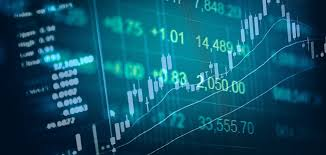 130
120
110
100
90
80
70
ontvangst dividend (2%)verkoop (120%)
aankoop (110%)
tijd →
aankoopbedrag:1,1 × 500 = € 550
dividend: 0,02 × 500 = € 10
verkoop: 1,2 × 500 = € 600
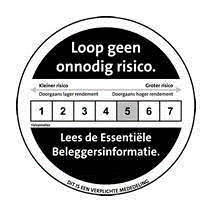 Aandelen
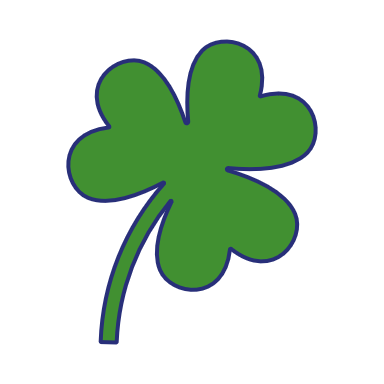 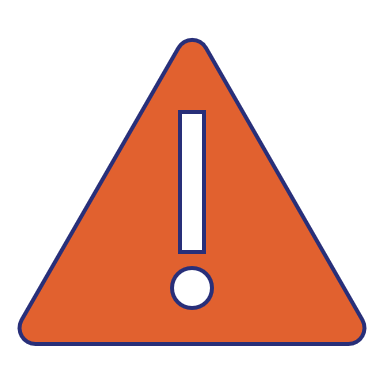 Kansen
Risico's
Dividend
aandeelhouders delen in de winst
Verliezen mogelijk
de prijs van aandelen kan ook dalen.
Koerswinst
de aandelen worden verkocht voor eenhogere prijs van ze werden gekocht
Geen vast rendement
in tegenstelling tot bijv. spaargeld kan de belegger niet rekenen op een vaste opbrengst.
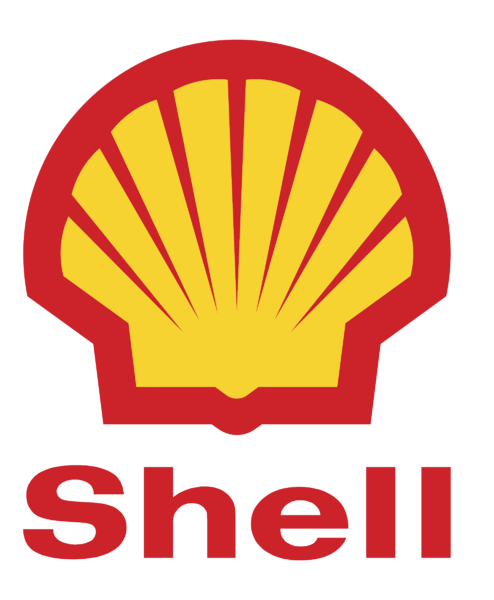 Ceder heeft een tijdje geleden 50 aandelen gekocht van Shell.Hij betaalde € 25,99 voor per stuk.De nominale waarde van het aandeel is € 10.
In oktober keert Shell 7% dividend uit.
Kort daarop keldert de koers van Shell naar € 14,74.Ceder verkoopt zijn aandelen snel uit angst nog meer te verliezen.

Bereken:
Het dividendrendement.

Het koersrendement.

Het aandelenrendement.
Aandelenrendement  = + 2,7 – 43,3 = - 40,6%
Aandeel / Obligatie